CS 154Formal Languages and ComputabilityJanuary 28 Class Meeting
Department of Computer ScienceSan Jose State UniversitySpring 2016Instructor: Ron Mak
www.cs.sjsu.edu/~mak
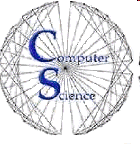 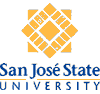 Basic Info
Office hours
TuTh 4:30 – 5:30 PM
MH 413

Class website
http://www.cs.sjsu.edu/~mak/
Green sheet
Assignments
Lecture notes
2
Grading
Your final class grade will be based on the class curve.

Weights:

50% assignments
15% midterm #1
15% midterm #2
20% final
3
Add Codes?
Hand in a filled-out paper Add Code form.

Email me a copy of your transcript with theprerequisite courses highlighted.

I will provide add codes to qualified students.
Up to the enrollment limit.
Graduating seniors have priority (email me a copy of your card).
4
Goals of the Course
Understand the fundamental capabilities and ultimate limitations of computation. 

Appreciate the rich antecedents and foundational theories of modern computing.
5
Every Science has its Theory
Physics
Newton’s Laws
Einstein’s Theory of Relativity

Chemistry
Structure and property of substances
Reactions that change substances

Biology
Cell theory
Evolution
6
After all, it is Computer Science
This class will be about some of the foundational theories of computer science.

Science is also about experimentation.

Try things and see what happens.
Learn from the experimental results.
7
Computer Theory
AKA computation theory

Form several abstract mathematical models.
Describe types of computers.
Describe parts of computers.
With varying degrees of accuracy!

Mathematical logic is a key component.
Formal systems
Theorems and proofs
8
Computer Theory, cont’d
How is computer science theory different from:

Circuits and switching theory (computer logic)
Computer architecture
Data structures and algorithms
Operating systems and compilers
Artificial intelligence
etc.

These topics deal with computers and software that currently exist and how to optimize them.
9
Some Bold Assertions
The abstract models in computer theory deal with:

Computers and software that currently exist
Computers and software that will exist
Computers and software that we can only imagine

We are not concerned with optimization.

Rather, we are concerned with the question of possibility.
What computers and software can and cannot do.
10
Take roll!
11
A Historical Perspective
Computer theory originally formed from seemingly unrelated branches of knowledge.

A small series of contemporaneous discoveries came together.

The discoverers were very dissimilar people.
They were separately motivated.
12
Georg Cantor
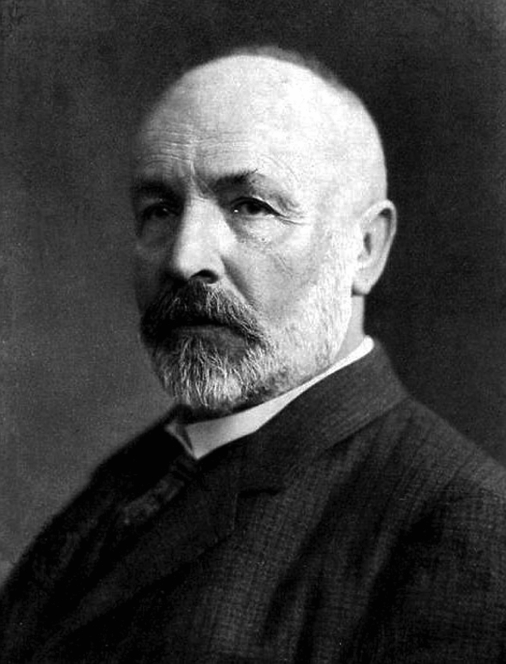 German, 1845-1918

Theory of Sets
Union, intersection, etc.

Discovered contradictions in what seemed to be rigorously proven mathematical theorems.
Example: Infinity comes in different sizes.
Cantor’s Paradox: A set that is larger than the universal set.

Left an unresolved cloud over mathematics.
13
David Hilbert
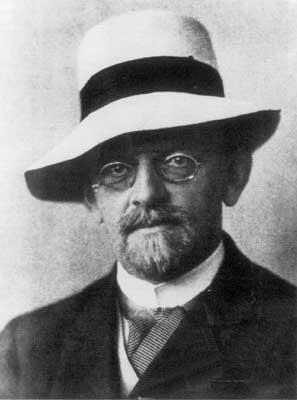 German, 1862-1943

Wanted to eliminate paradoxes by making all mathematics to be like Euclidean Geometry.
Precise definitions
Explicit axioms
Rigorous proofs

Wanted to develop algorithms for solving all mathematical problems of any kind in some finite number of steps.
14
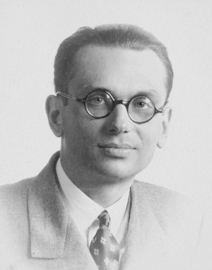 Kurt Gödel
Austrian-American, 1906-1978

Showed that no algorithm can provide proofs for all true mathematical statements.

Proved that not all true statements have proofs.

Incompleteness Theorems (1931) In all but the most trivial mathematical systems:
There are some true statements without any possible proof.
It is possible to “prove” some false statements.
15
Alonzo Church, Stephen Kleene, Emil Post
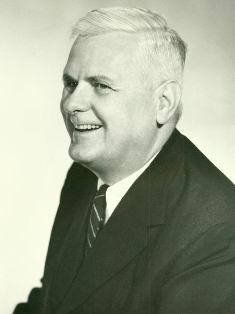 Church (American, 1903-1995)
Kleene (American, 1909-1994) 
Post (Polish-American, 1897-1954)

Church proposed the first general definition of an algorithm (1936).

Church and his student Kleene, and Post working separately, proved that there are problems that no algorithm can solve (1936).
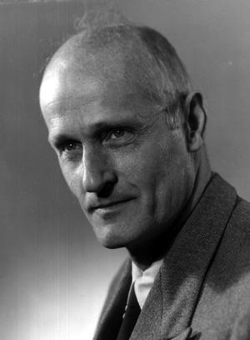 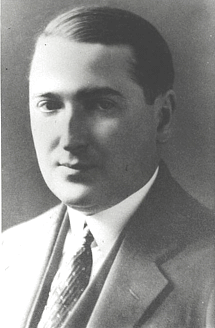 16
Alan Turing
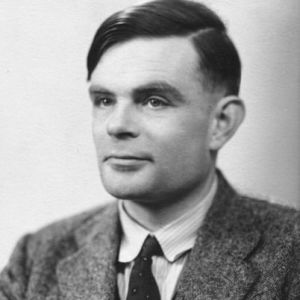 British, 1912-1954

Developed the concept of a theoretical “universal-algorithm machine” (1936).
Studied what was possible for this machine to do.

Discovered that some tasks that this omnipotent machine was expected to be able to perform were in fact impossible for the machine.
17
Early to Mid 1930s
Much theoretical work on 
Algorithms
What was solvable and what was not

Long before the development of electronic computers as we know them today!
18
John von Neumann
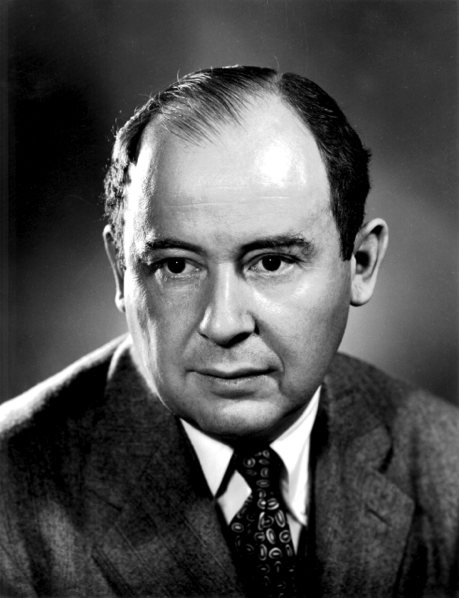 Hungarian-American, 1903-1957

Von Neumann computer architecture
Concept of a stored-program computer
A program determined which hard-wired operations to perform and in what order.

His goal was to build a real-life model of an earlier theoretical machine, such as Turing’s universal-algorithm machine.
19
Noam Chomsky
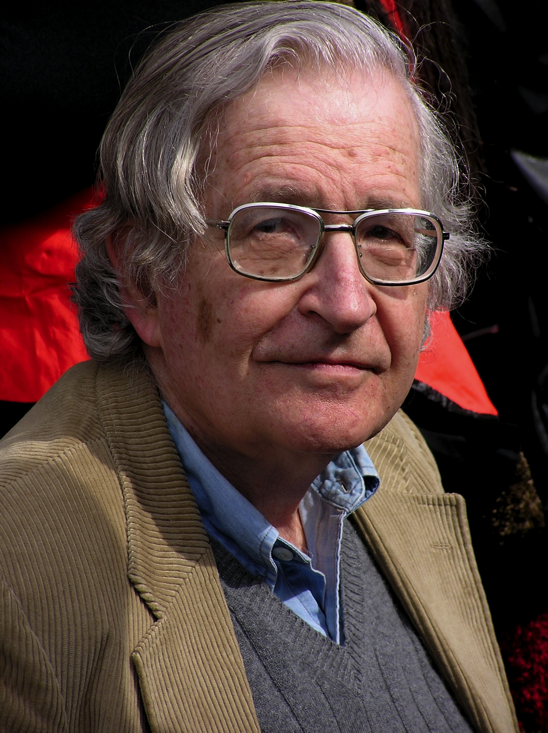 American, born 1928
Linguist and political activist

Created mathematical models for the description of languages(1956).

Pioneered the study of programming languages.
Why are programming languages easy for a computer to understand but human languages are very difficult?
20
Overview of the Course
We will begin with the study of languages.

In a very formal way, hence the term formal languages.
Which sentences belong to a language,and which ones don’t?

We will design small machines called automata.

An automaton designed for a particular language will “execute” when given a sentence as input and decide whether or not the sentence belongs to the language.
plural
singular
21
Overview of the Course, cont’d
Our first languages will be very simple, and so will be their automata.

For example, an automaton may have very limited memory.

What operations can we perform on sentences from a language and have the result be in the language?

As the languages we study become more sophisticated, so will their automata.
22
Overview of the Course, cont’d
The automata are the models that will enable us to study computation.

Can we design an automaton that can execute any algorithm that a modern computer can?
How complex would this automaton have to be?
What are the implications if the automaton cannot execute an algorithm?

Are there algorithms that are inherently very hard to execute? That are impossible to execute by any computer?
23
The Language Game
Our study of formal languages starts out like a game.

As with any other game, it has rules.

The rules determine what sentences belong to the language.

The goal of the game is simple: Given an arbitrary sentence, determine if it belongs to the language.
24
Example: The English Language
The rules of the English language are its grammar rules.

The grammar rules determine whether or not a given sentence belongs to the English language. Is the sentence “proper English”?

Which are proper English sentences?
The dog chased the cat.
My hearing ran the water.
Table fourteen chair happy.
25
Some Basic Terms
English is much too complex a language.
Let’s instead start with some basic terms.


Let Σ represent a nonempty set of symbols called an alphabet.

We can construct finite strings of symbols from the alphabet.
sigma
26
String Examples
Let alphabet Σ = {a, b}.
 
Then abab and aaabbba are strings on Σ.

If we writeit means that the string named w has the value abaaa.
w = abaaa
By convention, we use lowercase letters a, b, c, … 
for elements in Σ and u, v, w, ... for string names.
27
Required Textbook
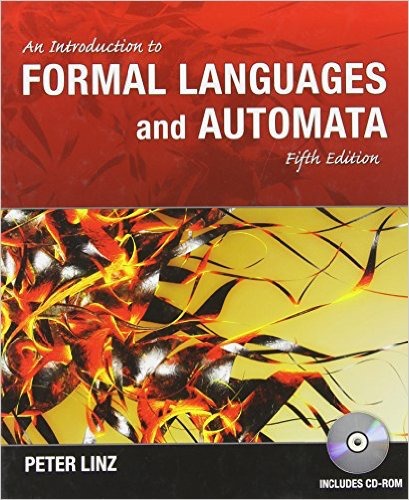 An Introduction to Formal Languages 
and Automata, 5th edition 
Peter LinzJones & Bartlett Learning
2012 978-1-4496-1552-9
28
Software to Install Locally
JFLAP
Java Formal Language and Automata Package
http://www.jflap.org 

JavaCC
Java Compiler Compiler
https://javacc.java.net 

There may be other software packages announced during the semester.
29